Ministerium für Ausbildung und Wissenschaft
Taurische staatliche agrartechnologische Universität
Lehrstuhl für Fremdsprachen
Vortrag zum Thema
Moderne Elektrotechnik
Verfasst von: Filipischen M.
Melitopol, 2014
Ökologie
Luftverschmutzung ist ein der wichtigsten globalen Problemen
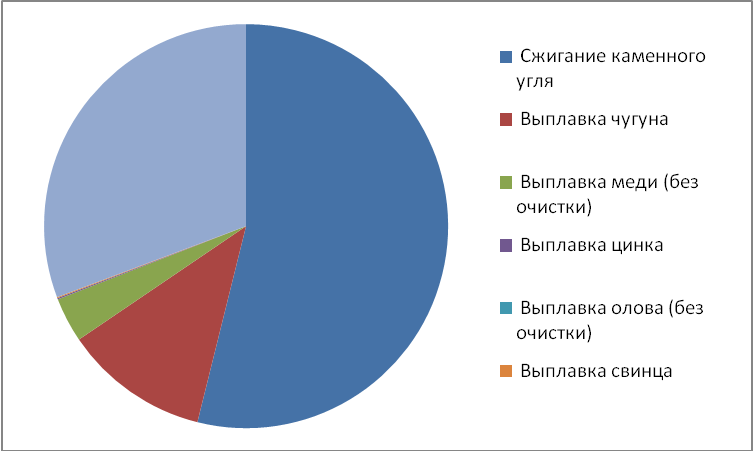 Das Verbrennen der Steinkohle
Das Einschmelzen des Gusseisens
Das Einschmelzen des Kupfers
Das Einschmelzen des Zinkes
Die Produktion des Zements
Das Einschmelzen Plumbum
Diagramm der Staubemissionen im Produktionsprozess 
Mio. das t./Jahr.
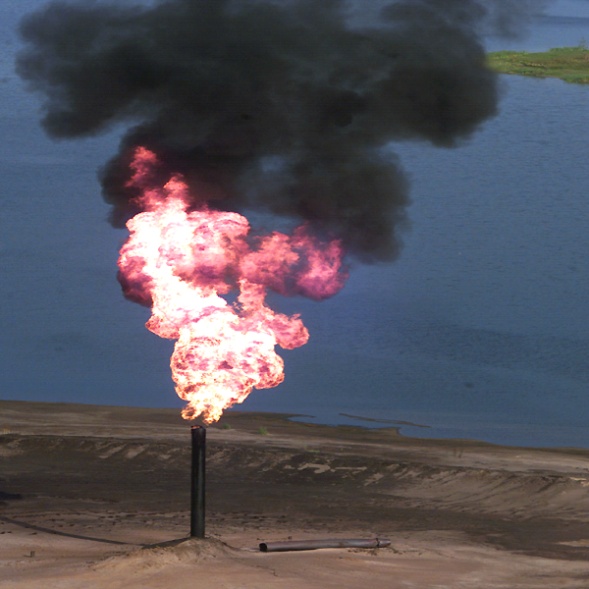 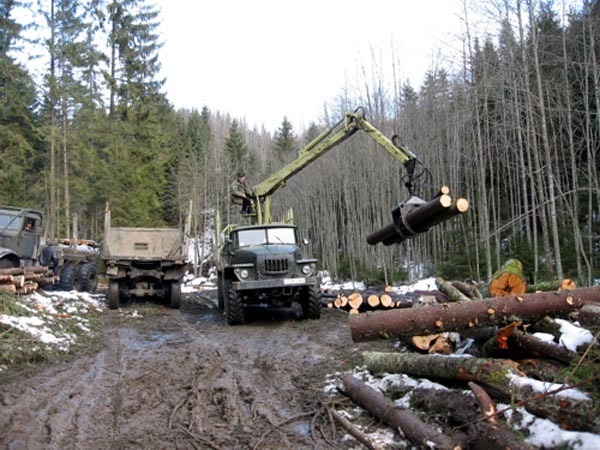 Anwendungsgebieten der elektrischer Filter:
Kraftwerke und Industriekesselräume (Flugaschenabscheidung);
Abstich der Buntmetalle;
Herstellung vom Hüttenaluminium (Reinigung der Gase, die in Reduktionszelle anfallen);
Erzeugung vom Stahl und Eisen;
Zementherstellung;
Gipsherstellung (Gipsgefäße);
Papierfabriken;
Glasherstellung (Emissionen der Glasschmelzöfen).
4
7
6
1
2
8
9
3
5
Das Schema des Elektrofilters:
1 – der Anstrengungsregler; 
2 – der erhöhende Transformator; 
3 – der Hochspannungsgleichrichter; 
4 – das Hochspannungskabel; 
5 – die Erdung; 
6 – der Isolator; 
7 – der Elektrofilter; 
8 – die Niederschlagselektrode; 
9 – die Sprühelektrode.
Die Arten der Niederschlagselektroden
bei der Arbeit mit unipolarer  Stromquelle
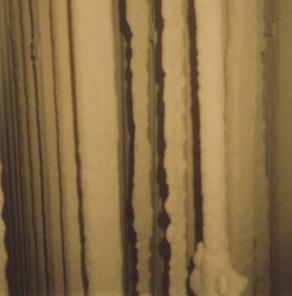 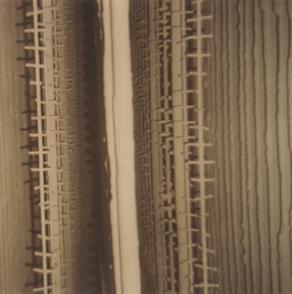 Das Schema 
eines Elektrofilters:
1 – die Niederschlagselektrode; 
2 – das Dielektrikum; 
3 –die Sprühelektrode; 
4 – die Feder der Elektrodenschnecke; 
5 – die Stromquelle.
Zugespitzte Schnecke 
gewährleistet durch ihre Form
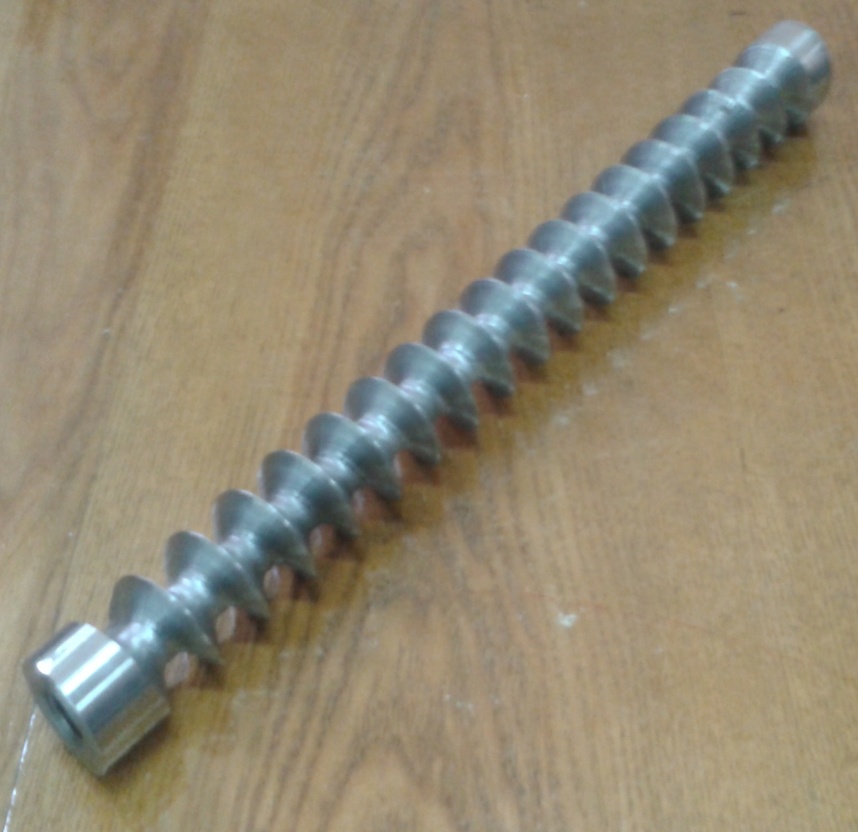 viel effektivere Koronaentladung 
zwischen einer Absetzplatte und der Schnecke
Quellen:
Ветошкин А.Г. Процессы и аппараты пылеочистки: учебное пособие / А.Г. Ветошкин. - Пенза: Изд-во Пенз. гос. ун-та, 2005. – 210с.
Белевицкий А.М. Проектирование газоочистительных сооружений / А.М. Белевицкий. -  Л : Химия, 1990. –  288 с.
Басов, А.М. Электротехнология [Текст] / А.М. Басов, В.Г. Быков, А.В. Лаптев, В.Б. Файн. – М.: Агропромиздат, 1985. – 256 с.